Предметно – развивающая среда в подготовительной группе в соответствии с ФГОС
Подготовили : Лукшина Т.В.
Панкратова Н.С.
Центр двигательной активности
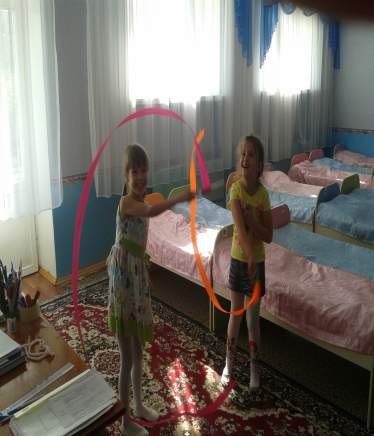 Музыкально – театральный центр
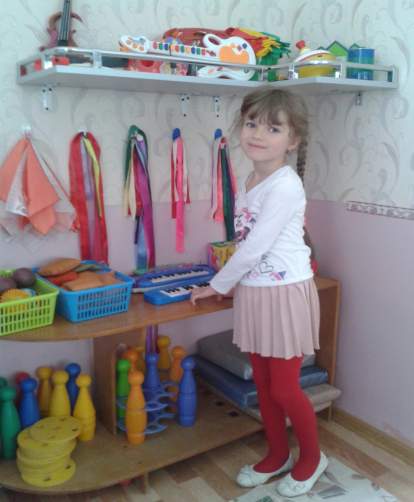 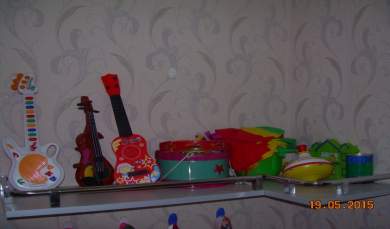 Центр ИЗО
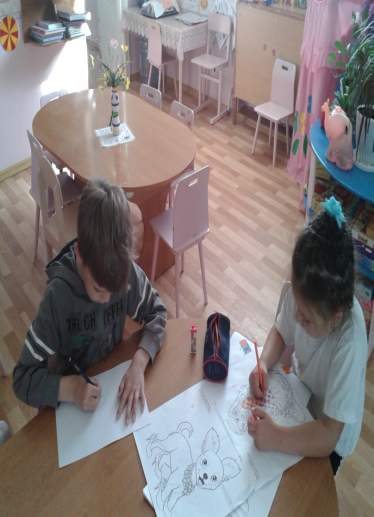 Центр «мир книги»
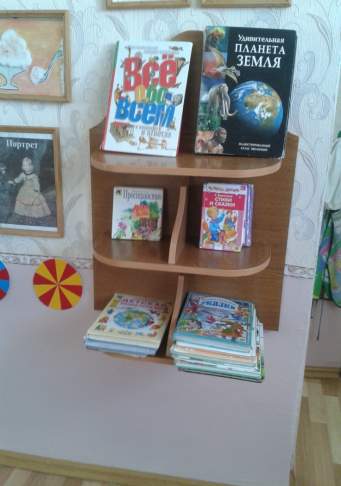 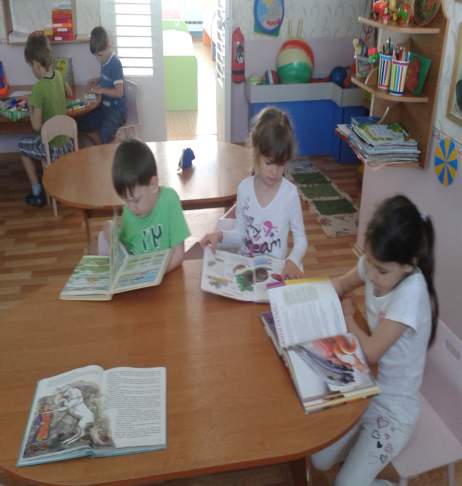 цетр «Азбука»
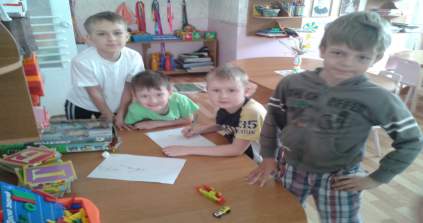 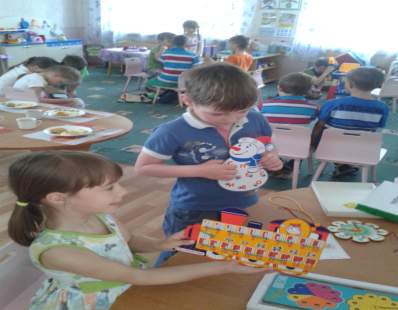 Центр математики
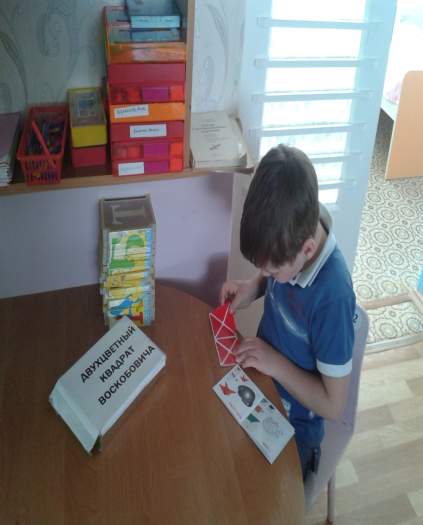 Центр Безопасности
Центр уединения
Центр экологии и экспериментирования
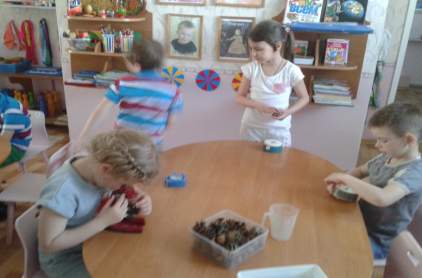 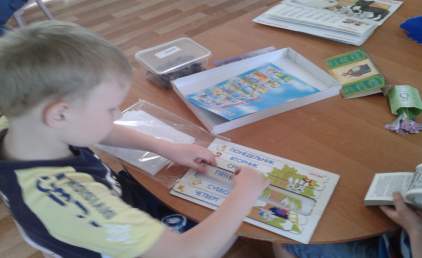 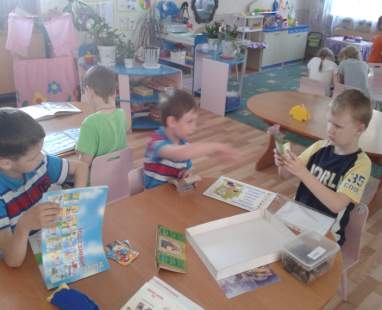 Центры сюжетно-ролевых игр
«Жилая комната»
Центры сюжетно-ролевых игр
«Парикмахерская»
Центры сюжетно-ролевых игр
«Столяры»
Центр сюжетно-ролевых игр
«Строители»
Центр нравственно-патриотического воспитания
Уголок для родителей
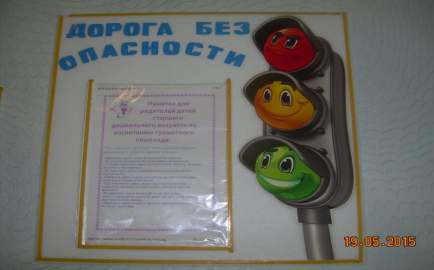 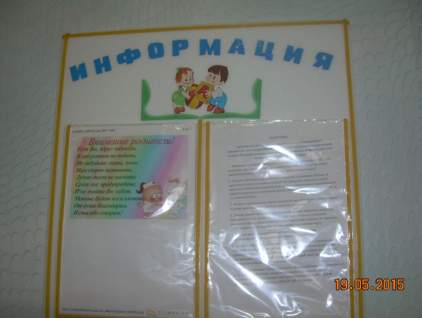